Career Exploration Interviews
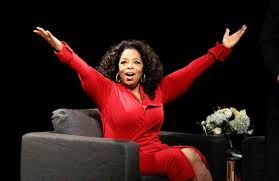 Introduction to Asking Good Questions & Preparation for Career Interviews
Tips on Conducting an  Interview
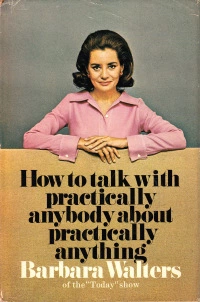 Jot down some of the interviewing tips that Barbara Walters shares in the video. 



Is there anything else that you notice about her questions? Write that down, too!
[Speaker Notes: (Beginning to 4:10)
http://abcnews.go.com/Entertainment/barbara-walters-art-interview/story?id=23737829]
Tips on Conducting an Interview
Share the tips you wrote down with a neighbor.

Which of these tips would be most important for interviewing a professional for the purpose of learning about a career?
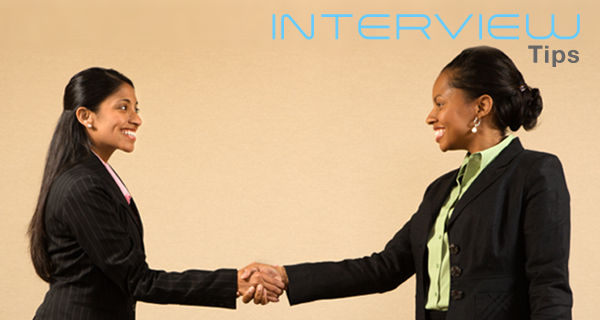 Some Key Interview Tips:
Do your homework
Determine the purpose of your interview 
	(What do you want to know?)
Prepare lots of questions
Know your questions
Ask open-ended questions
Be a good listener/ take good notes
Interview Theater
Lets watch the difference between a successful interview question and an unsuccessful interview question.
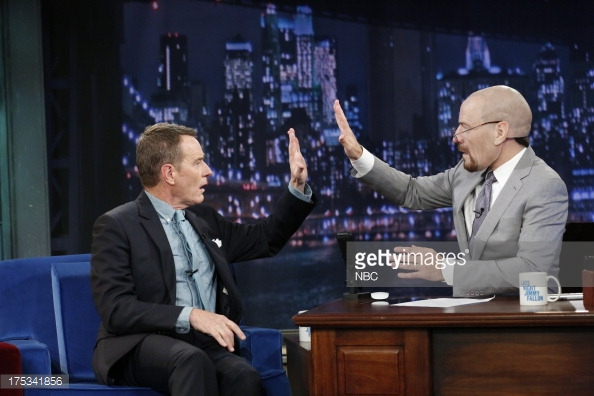 Interviewing Practice
Find a partner

Determine your interview objective (What do you want to find out about this person?)

Write down 3 interview questions for your partner
Career Interviewing Brainstorm